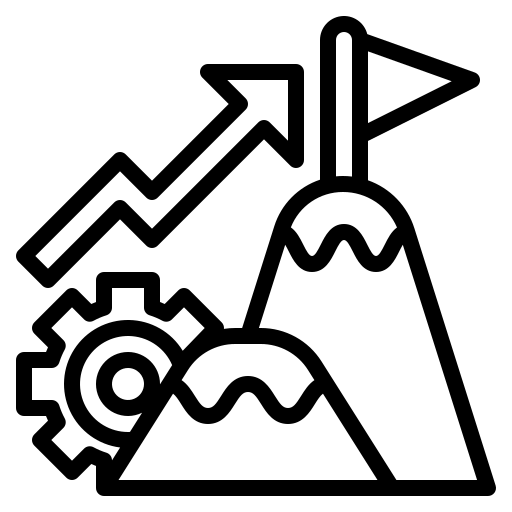 Od pomysłu 
do przemysłuczyli 
propozycje 
zastosowania systemów sztucznej inteligencji w polskim wymiarze sprawiedliwości
Anna Romanowska
Naczelnik 
Wydziału Rozwoju Usług Sądowych 
Departament Informatyzacji i Rejestrów Sądowych
w Ministerstwie Sprawiedliwości
AI w sądownictwie - Od pomysłu do przemysłu…
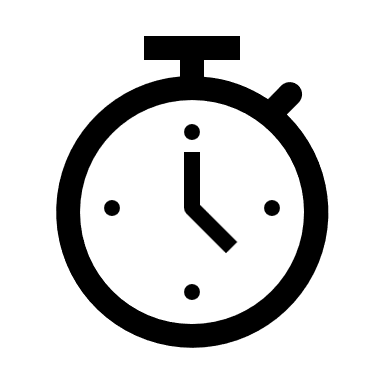 Doświadczenia międzynarodowe
Czynniki wpływające na sukces
Propozycje wspólnych działań
Propozycje zastosowania AI
Podsumowanie
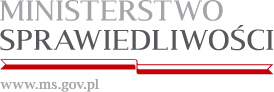 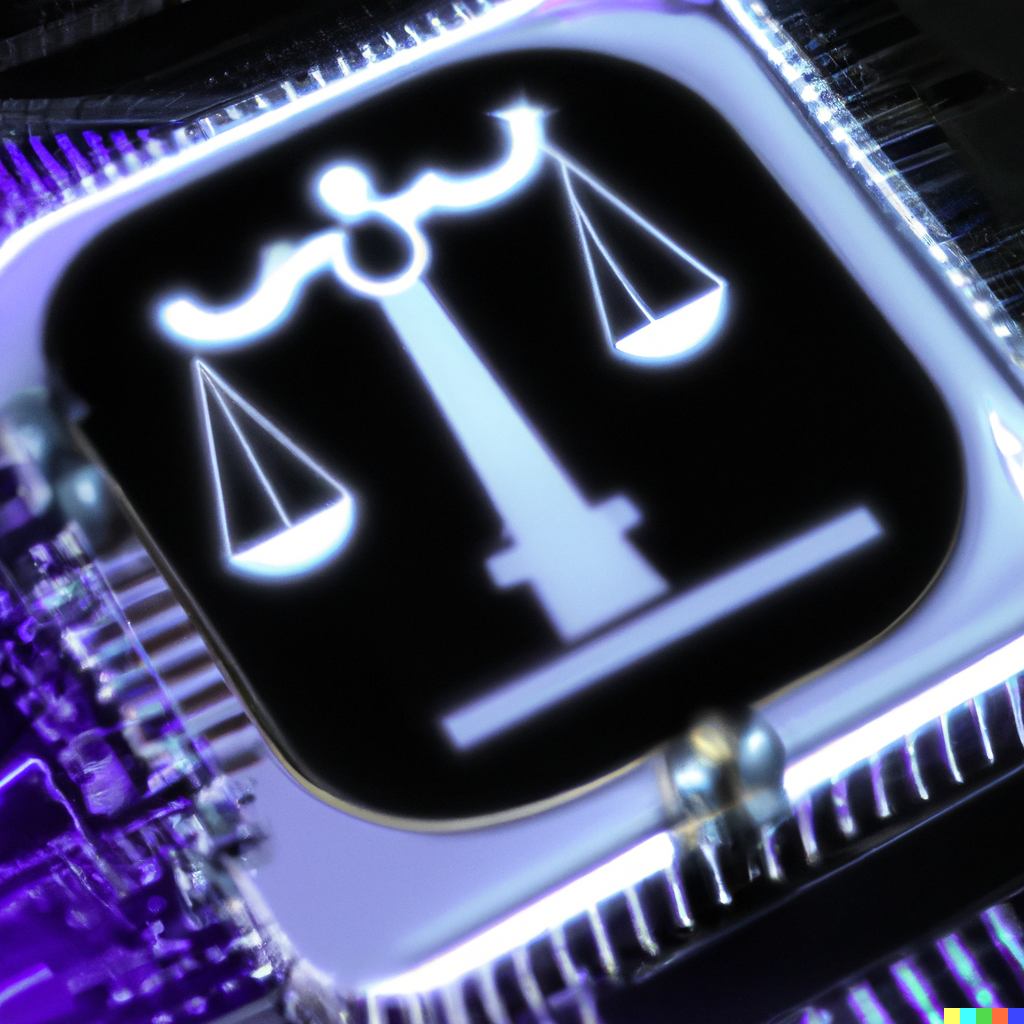 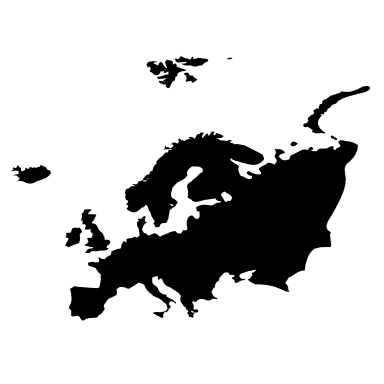 Unia Europejska - doświadczenia we wdrażaniu AI
Holandia – e-COURT (2010 r.)

Francja – PREDICTICE (2017 r.)

Estonia – ROBOT JUDGE (2019 r.)
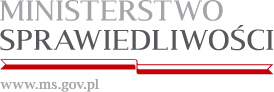 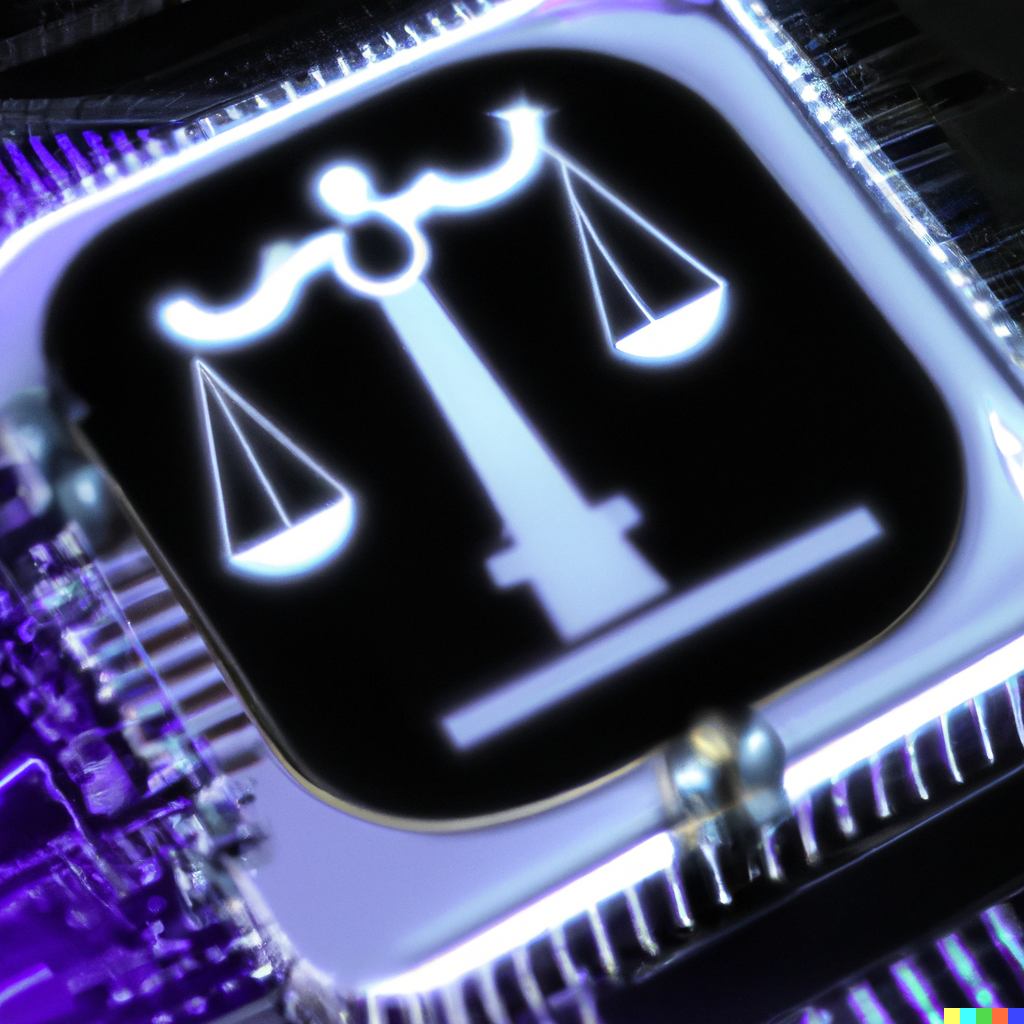 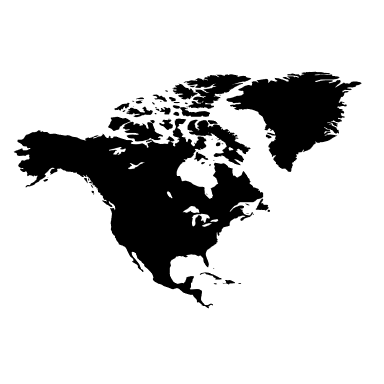 Ameryka Północna - doświadczenia we wdrażaniu AI
USA – COMPAS (2015 r.)

Kanada:
CRT (2012 r.)
JusticeBot (2018 r.)
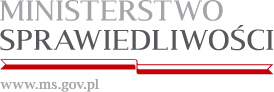 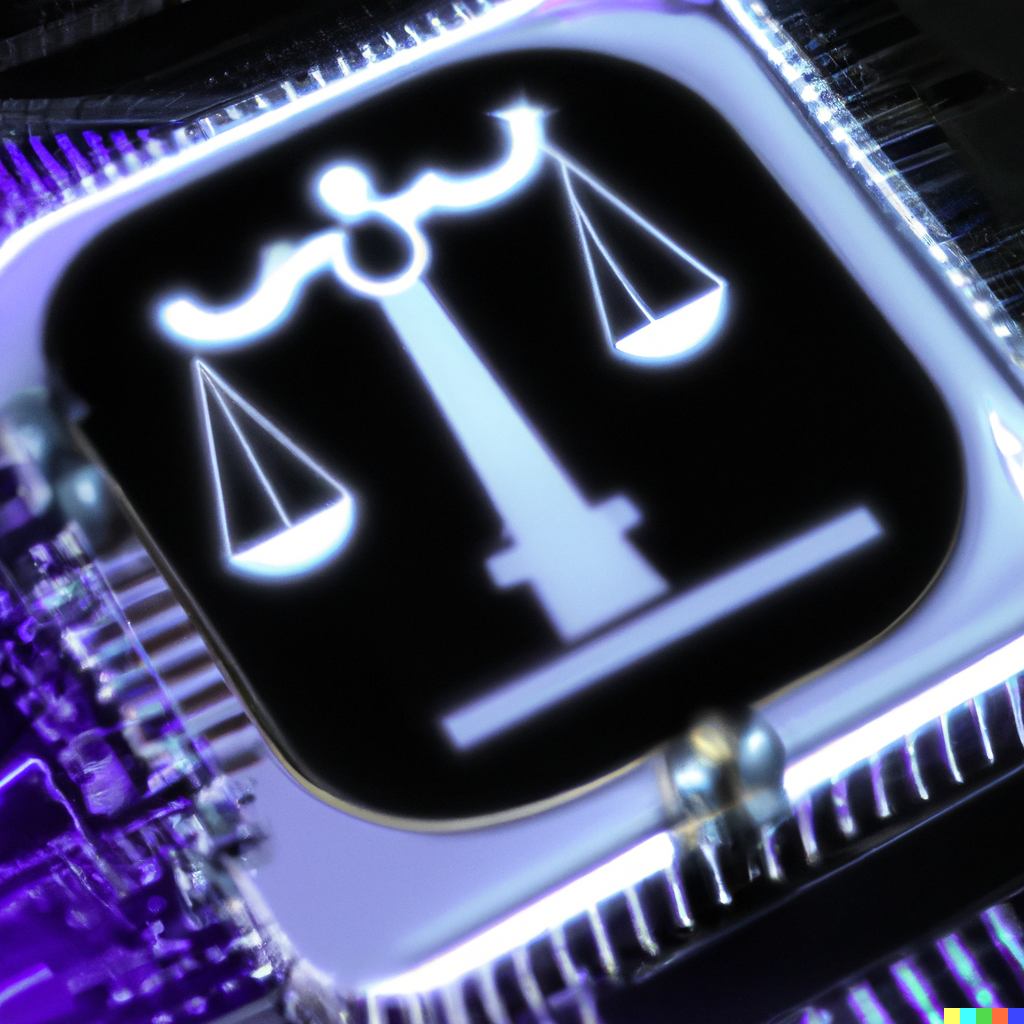 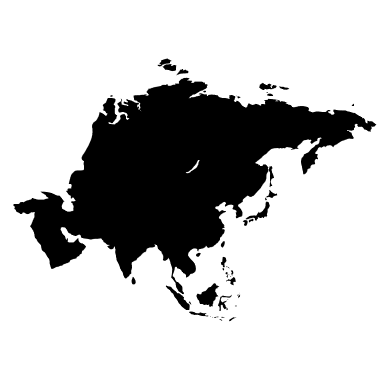 Chiny - doświadczenia we wdrażaniu AI
ASR (automatyczne rozpoznawanie mowy)
Intelligent Trial 1.0
System Automatycznego Powiadamiania o Podobnych Sprawach
Wirtualne sądy wykorzystujące AI 
Mobile WeCourt (tzw. „mobilne mikrosądy”)
CJO (system plików e-sądu)
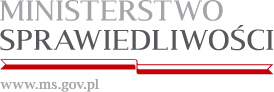 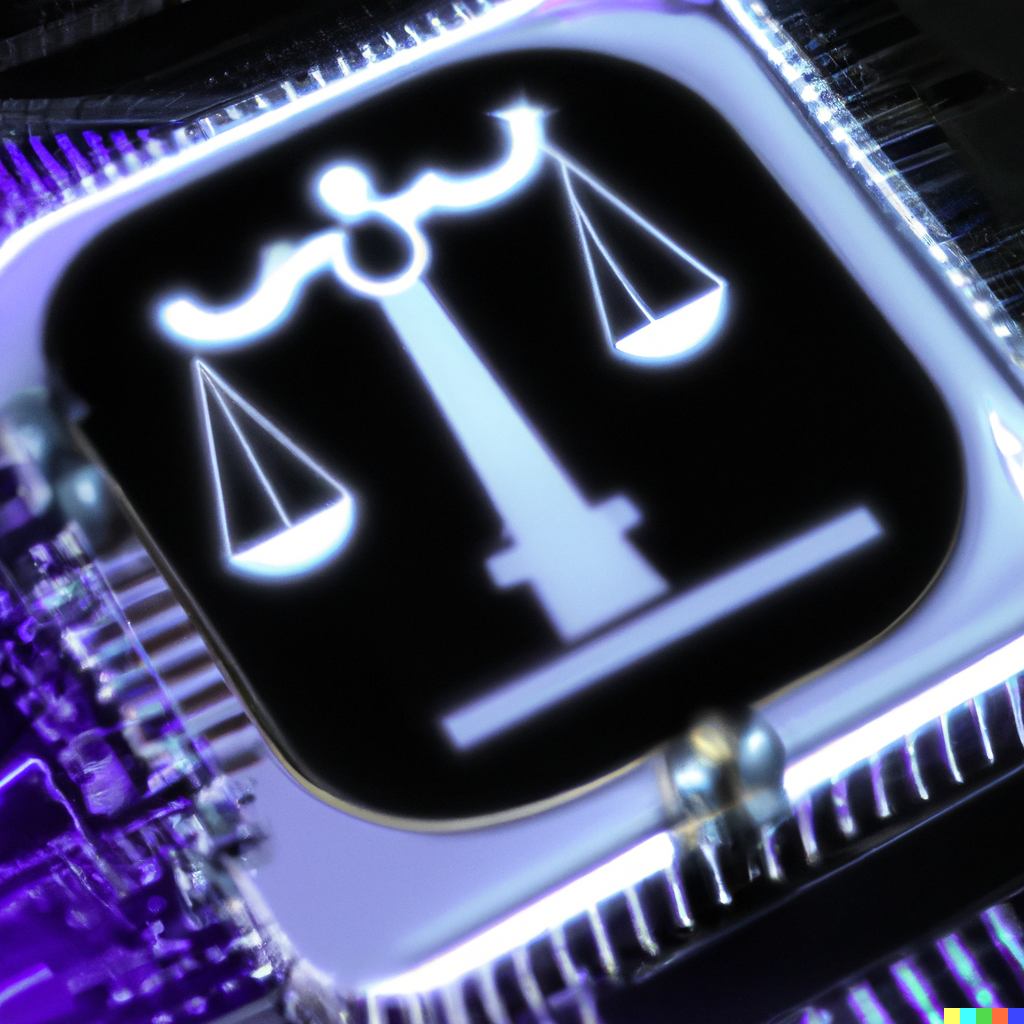 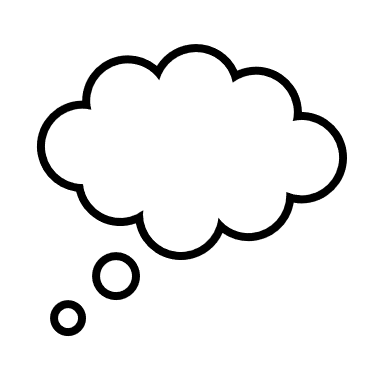 Skuteczne doświadczenia międzynarodowe
Długoterminowa strategia działań
Skala wdrożenia
Gwarancje finansowe
Współpraca z nauką i biznesem
Samoświadomość celu
Ciągła analiza
Kompleksowość działań
„wykorzystanie najnowszych zaawansowanych technologii w celu służenia społeczeństwu i opracowania połączonego w sieć, przejrzystego i inteligentnego systemu informatycznego, który może wspierać dostęp online do wszystkich postępowań sądowych (od wniesienia sprawy do rozstrzygnięcia), tak aby usprawnić i  zmodernizować (..) system sądowniczy”
(Sąd Najwyższy Chin )
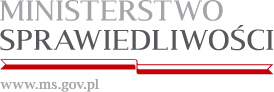 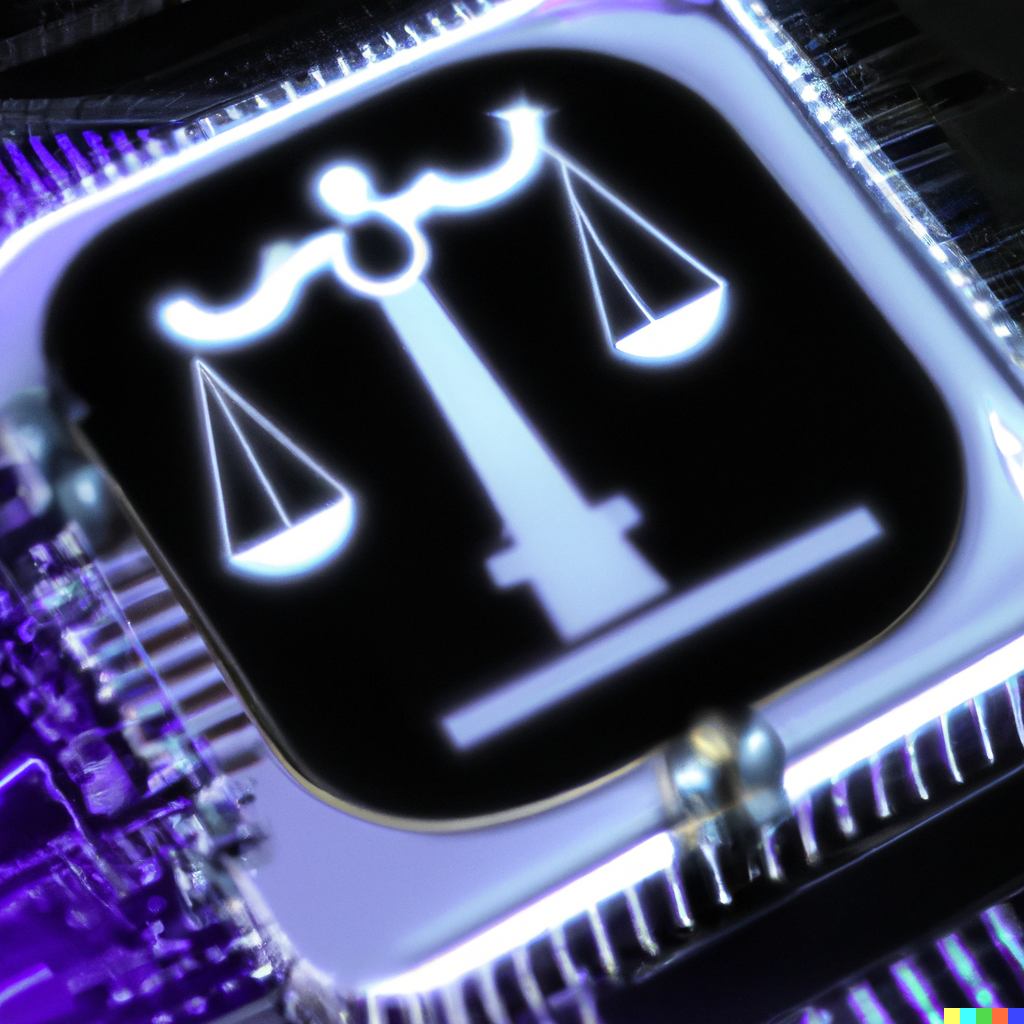 Proponowane działania
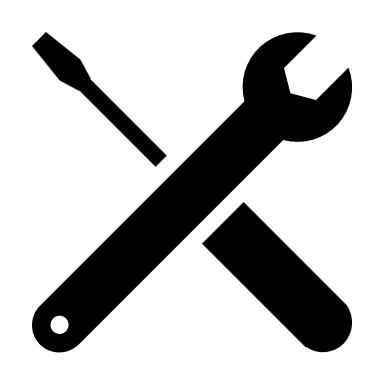 Powołanie interdyscyplinarnego zespołu złożonego z praktyków
Formuła prac zespołu – elastyczna/ bazująca na: współpracy i wymianie informacji
Utworzenie wyspecjalizowanych podzespołów tematycznych
Bezpośrednie i pogłębione rozpoznanie potrzeb interesariuszy
Zastosowanie projektowej, elastycznej  formuły prac
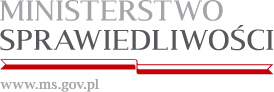 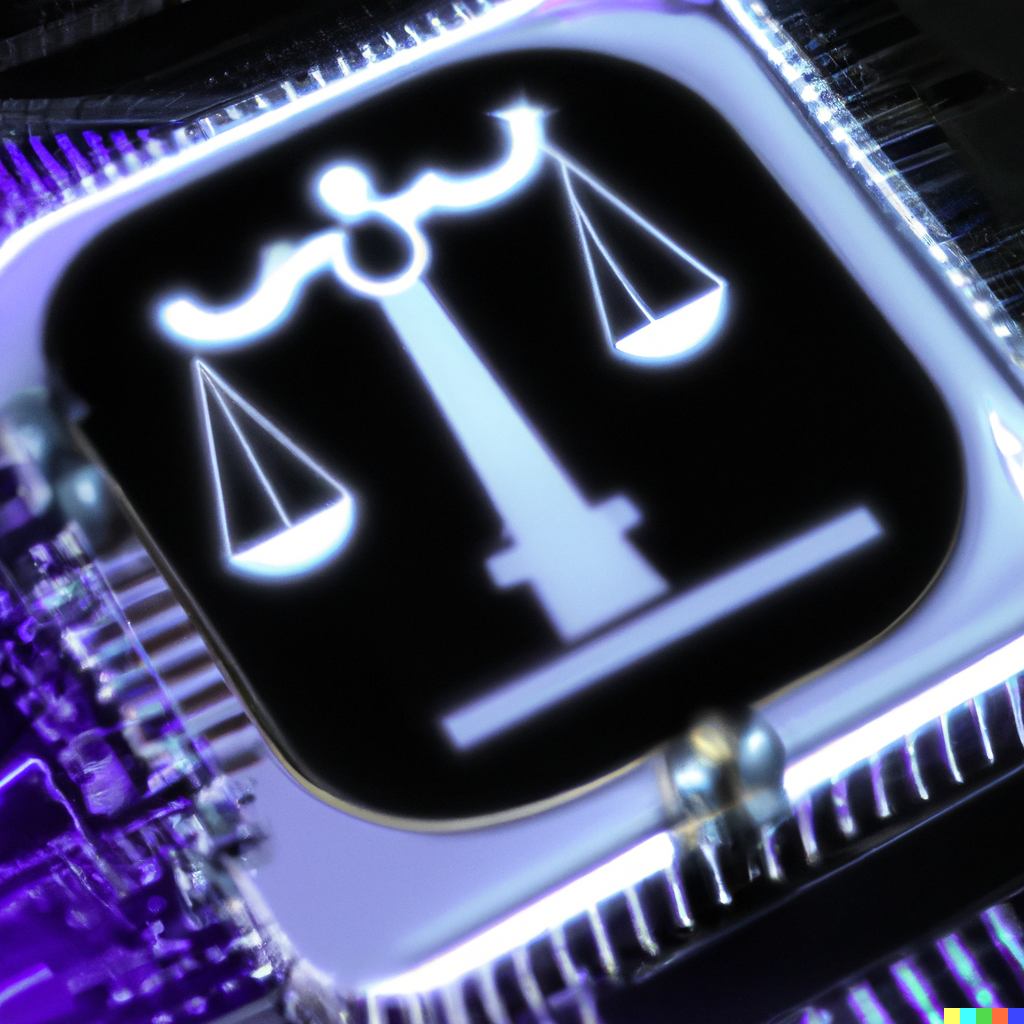 Proponowane działania
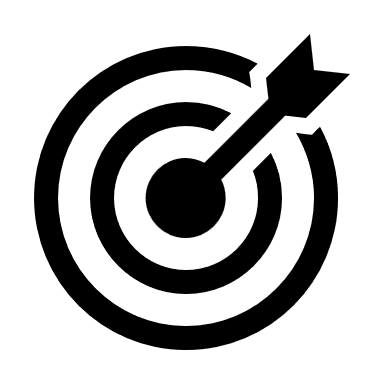 Działania podejmowane w zależności od:
zidentyfikowanych potrzeb, 
realnej oceny naszych obecnych możliwości,
stopnia rozwoju technologii w danym obszarze


Proces ciągły, podlegający nieustannej adaptacji pozwalającej na dostosowywanie zastosowanych narzędzi do bieżących potrzeb
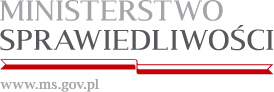 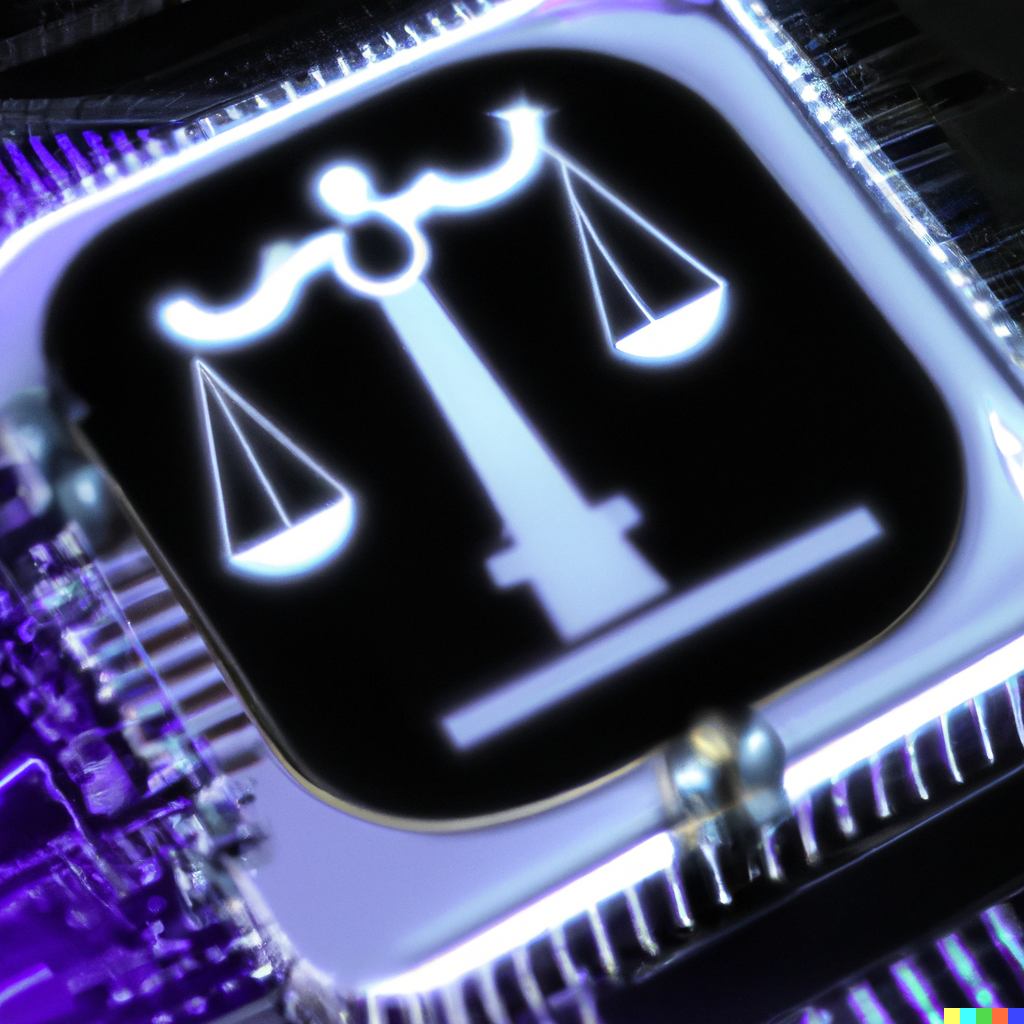 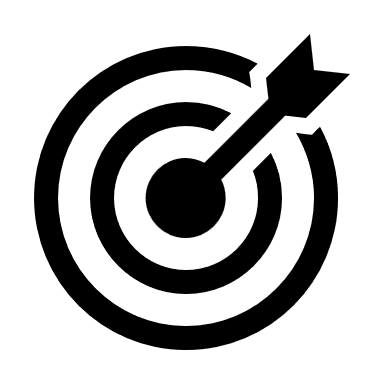 Proponowane działania
Zaproszenie do prac w ramach Zespołu
Ankieta do zgłoszonych członków Zespołu; może obejmować:
pytania o wnioski z praktyki /wskazanie  potencjalnych obszarów
analizę przykładów (doświadczenia innych krajów) 

Na podstawie wyników ankiety – wstępne wytypowanie kilku /kilkunastu pomysłów
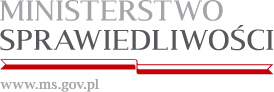 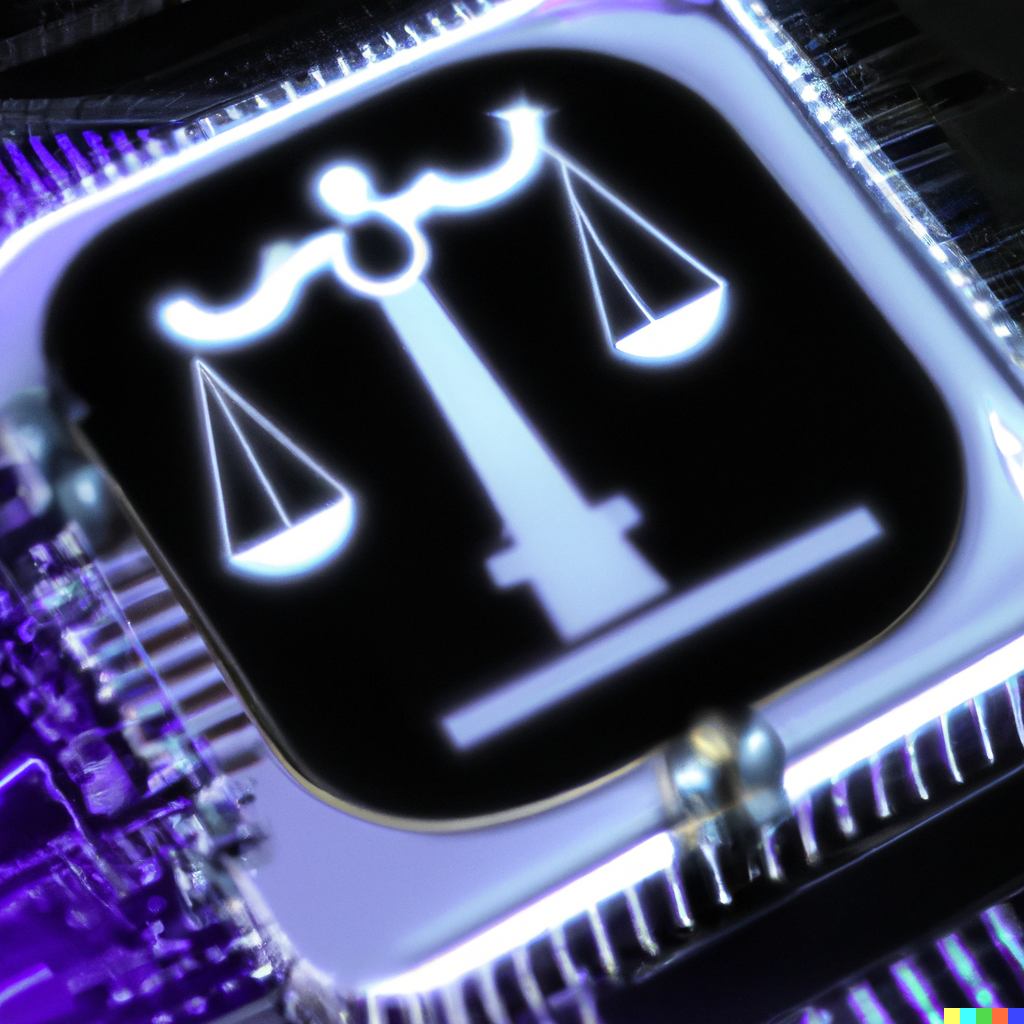 Proponowane działania
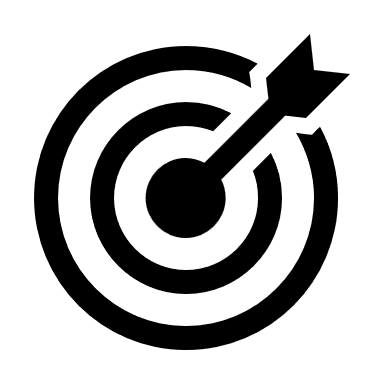 W oparciu o wnioski  / efekty realizacji poprzednich etapów:
ocena propozycji przez Zespół 
wybór rozwiązań AI 
wdrożenie

Formuła koncentrująca się na:
dostarczaniu kolejnych, coraz bardziej dopracowanych produktów,
zaangażowaniu przyszłych użytkowników w proces wytwórczy,
samoorganizacji zespołu projektowego
ciągłej analizie: efektów realizacji/ potencjalnych ryzyk / wpływu otoczenia na przebieg procesów/wpływu procesów na otoczenie, etc.






Ciągła analiza..
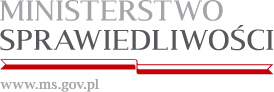 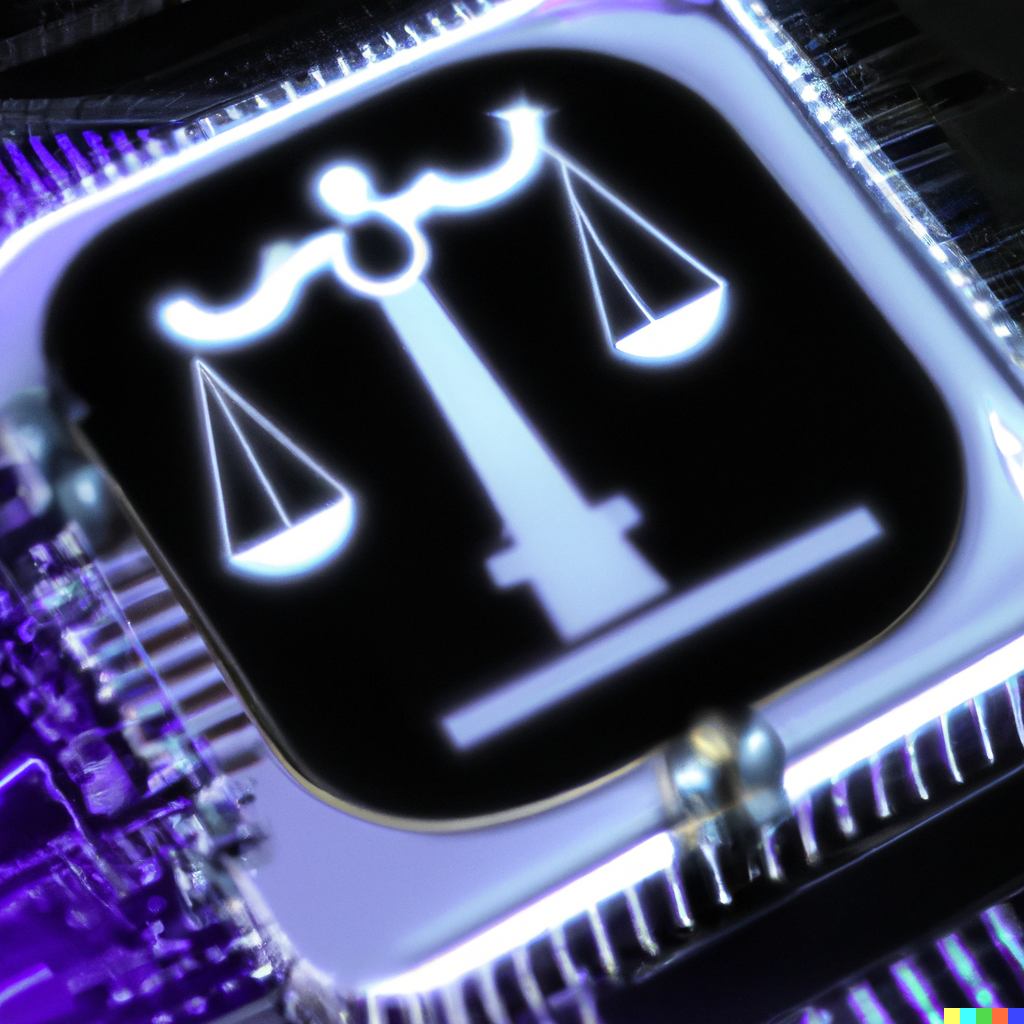 Specyficzne uwarunkowania realizacji projektów AI
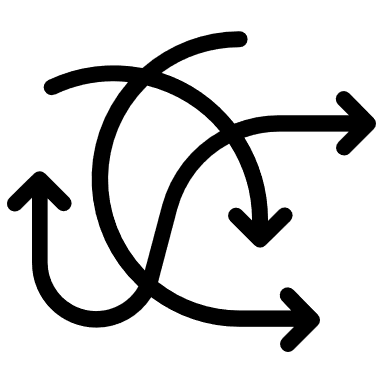 Odpowiednia ilość i jakość danych
Maksymalizacja wyjaśnialności procesu decyzyjnego – uniknięcie problemu „czarnej skrzynki”, 
Debiasing - eliminowanie stronniczości, szczególnie istotne w odniesieniu do narzędzi mających wpływ na proces podejmowania decyzji
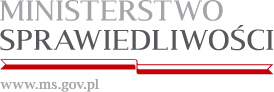 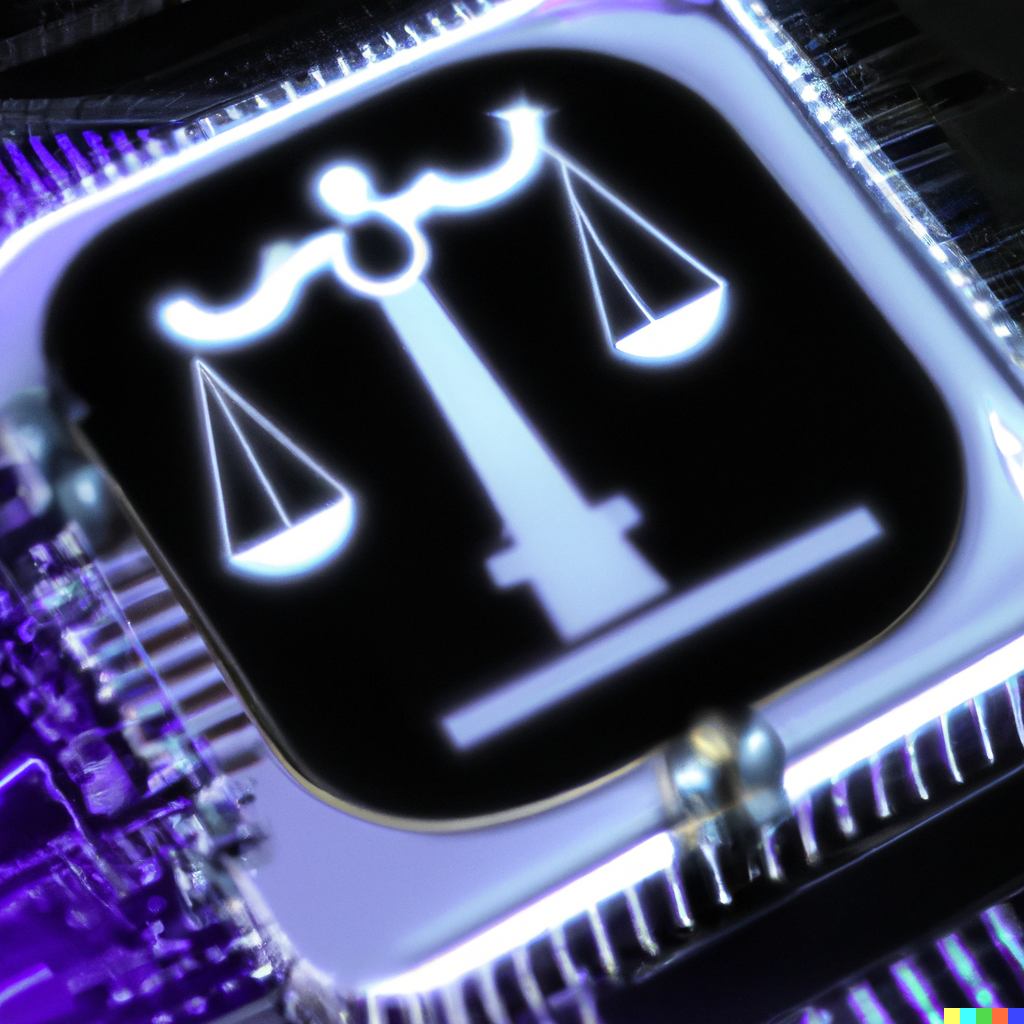 Propozycje narzędzi opartych na AI
I. Zaawansowany program do inteligentnego rozpoznawania i przetwarzania  tekstu
Program typu OCR/HCR przeznaczony do przetwarzania danych z dokumentów - na informację możliwą do  cyfrowej obróbki oraz do streszczania dokumentów sporządzonych na papierze poprzez:
„inteligentne”  rozpoznanie znaków, 
rozpoznanie kluczowych zwrotów i otagowanie słowami – kluczami używanymi w Portalu Orzeczeń Sądów Powszechnych,
zamieszczenie tekstu - według jednolitego układu, w edytowalnej i przejrzystej formie - w sądowych systemach informatycznych,
klasyfikacja  i streszczenie dokumentu.
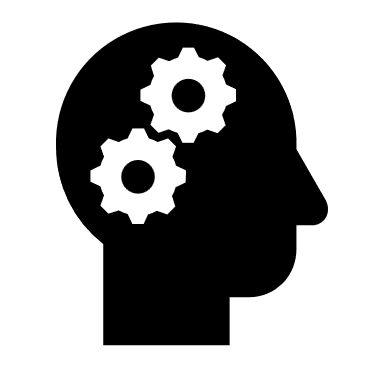 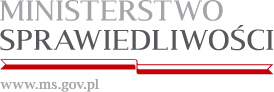 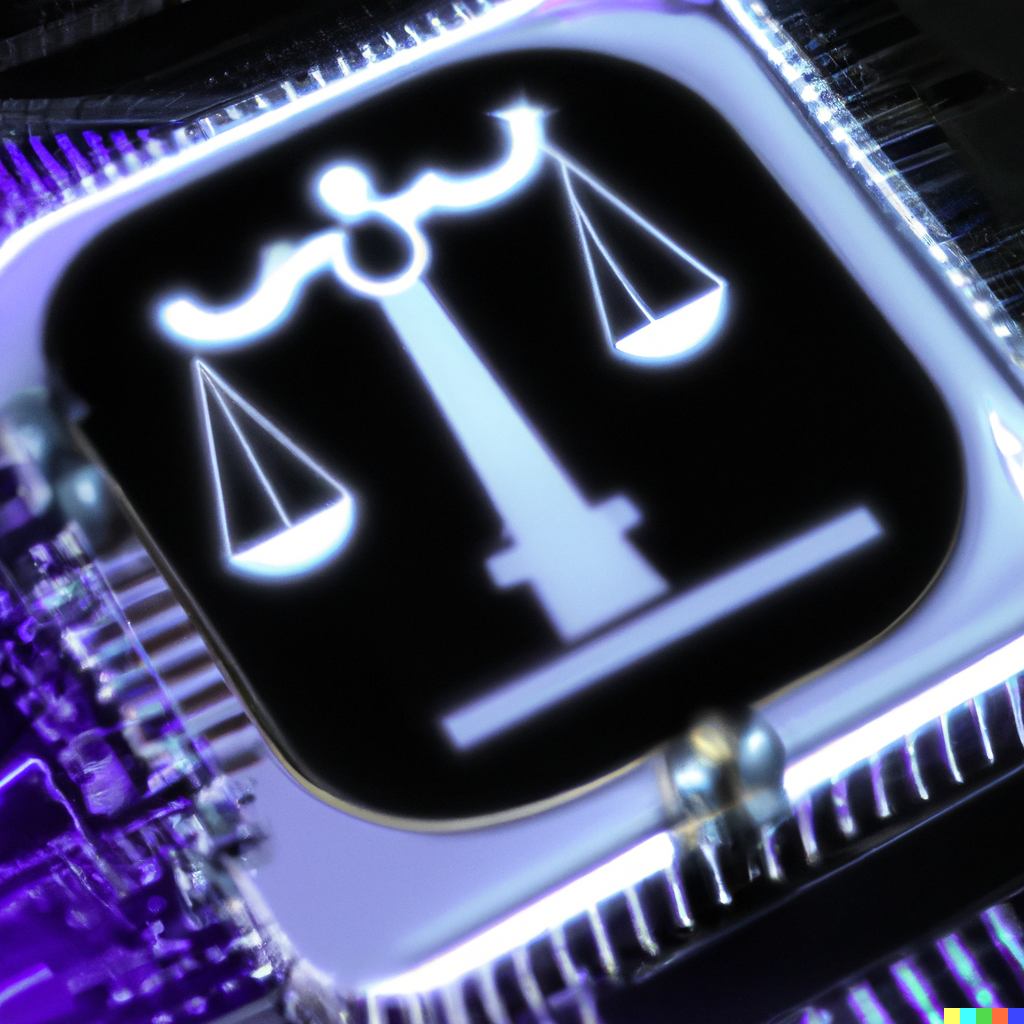 Propozycje narzędzi opartych na AI
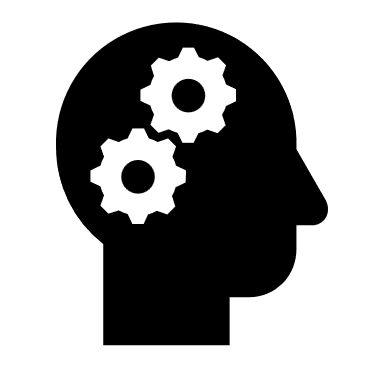 II. Zaawansowany program do inteligentnego rozpoznawania mowy, jej przetwarzania na tekst (również w postaci streszczenia) 
Program :
dokonuje identyfikacji głosowej  osób na sali sądowej. 
przypisuje wypowiedzi do osób (po pobraniu próbki głosu na podstawie przedstawiania się uczestników postępowania)
 w czasie rzeczywistym przetwarza na tekst wypowiedzi  na sali (bieżąca transkrypcja)
po nagraniu  dokonuje ponownej kontroli poprawności zapisu;
 przygotowuje streszczenie (tzw. protokół skrócony).

Sekretarz sądowy / sędzia po posiedzeniu jawnym :
sprawdza treść streszczenia (protokołu skróconego).
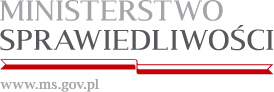 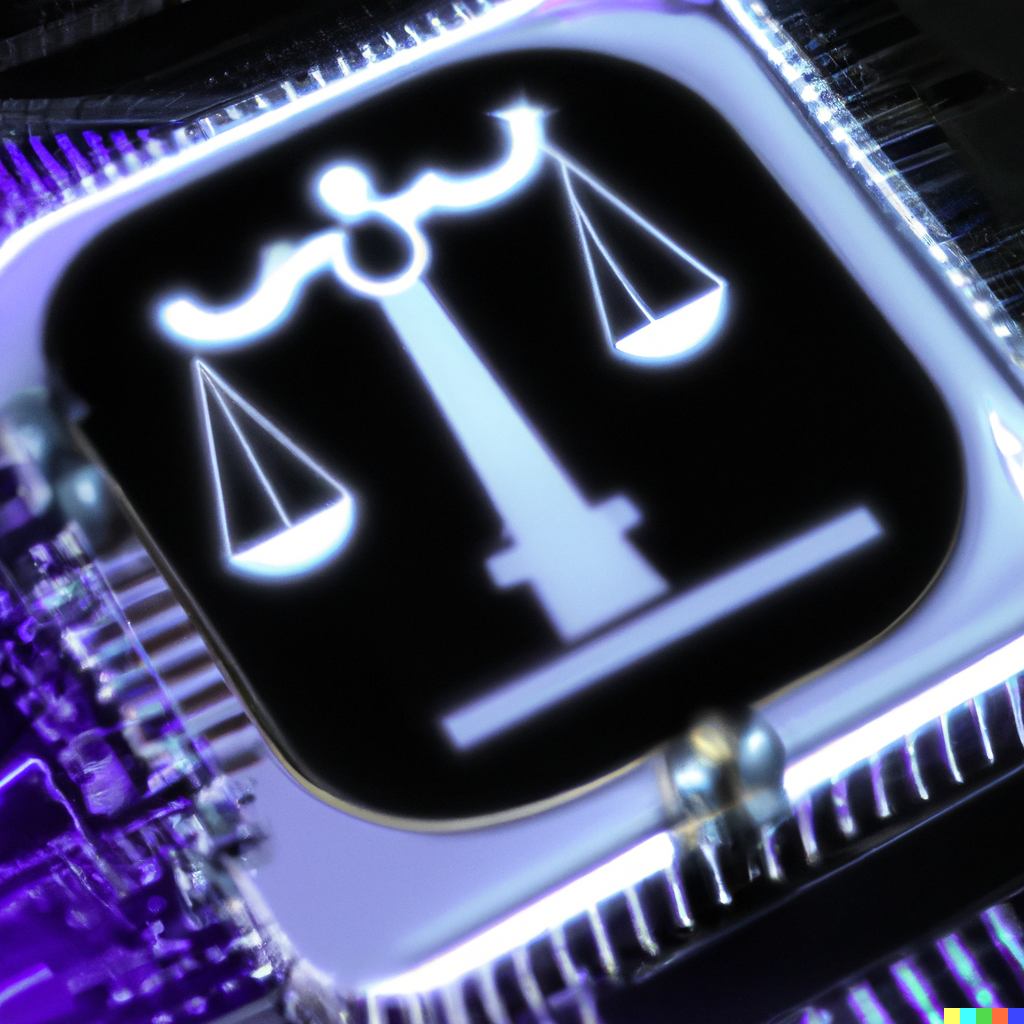 Propozycje narzędzi opartych na AI
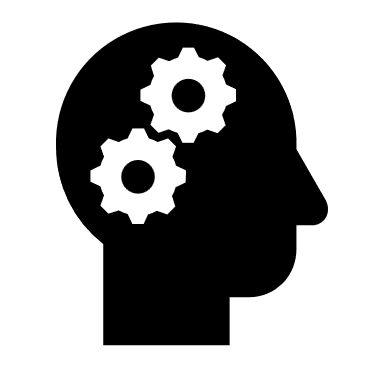 III. Program do automatycznego pobierania orzeczeń i uzasadnień z SRB  i przekazywania do programu anonimizacyjnego przy Portalu Orzeczeń Sądów Powszechnych, następnie do publikacji;

IV. Program wspierający projektowanie aktów prawnych w zakresie:
założeń, w tym: 
zdefiniowanie problemu, 
analiza problemu, 
generowanie alternatywnych rozwiązań itp. ;
 analiza potencjalnych  skutków projektowanych rozwiązań, 
diagnoza potencjalnych konfliktów z innymi regulacjami aktualnie obowiązującymi i planowanymi (na różnych etapach prac) etc.

aspektów redakcyjnych:
•	wsparcie redagowania tekstów normatywnych w edytorze tekstu 
•	sprawdzenie terminologii, odsyłaczy itp. redagowanego tekstu. 
•	konsultacje i odwołanie do wytycznych redakcyjnych,. 

•
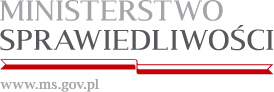 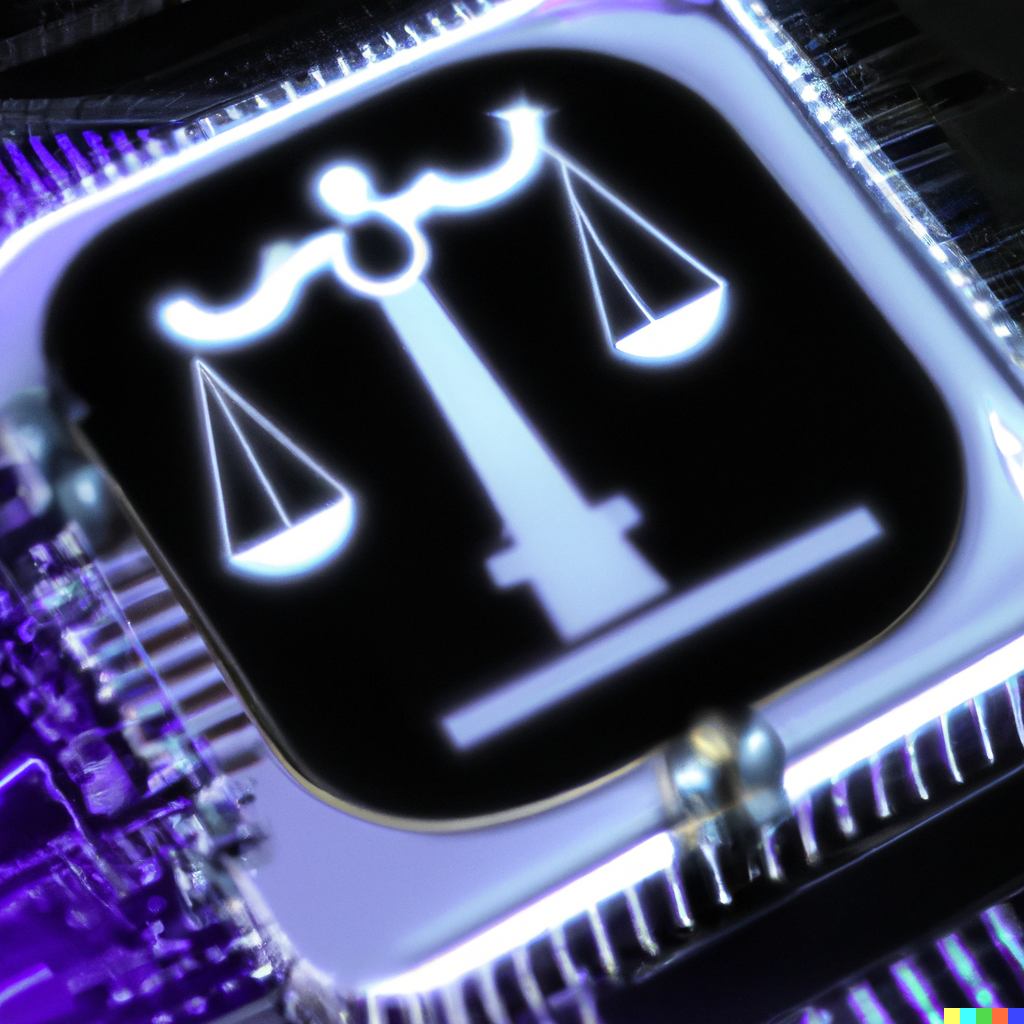 Propozycje narzędzi opartych na AI
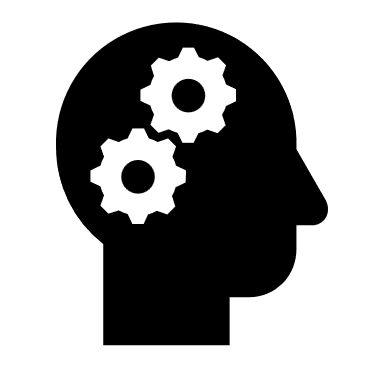 V. Zaawansowany wielomodułowy system AI  wspierający podejmowanie decyzji,  oferujący:

a.	Pomoc w zakresie materiału dowodowego - wyszukiwanie korelacji, a w nich związków przyczynowo – skutkowych w danych z dowodów,  wychwytywanie sprzeczności, etc. 
wyszukiwania orzeczeń w podobnych sprawach /relewantnej literatury 
wyszukiwanie najbardziej efektywnej kolejności czynności (reservoir computing?)
przygotowywanie propozycji rozstrzygnięć / uzasadnień w oparciu o AI typu LLM 
Ewentualnie: sygnalizowanie rozstrzygnięć odbiegających w istotny sposób od „standardowych” w danym obszarze.
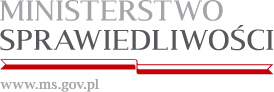 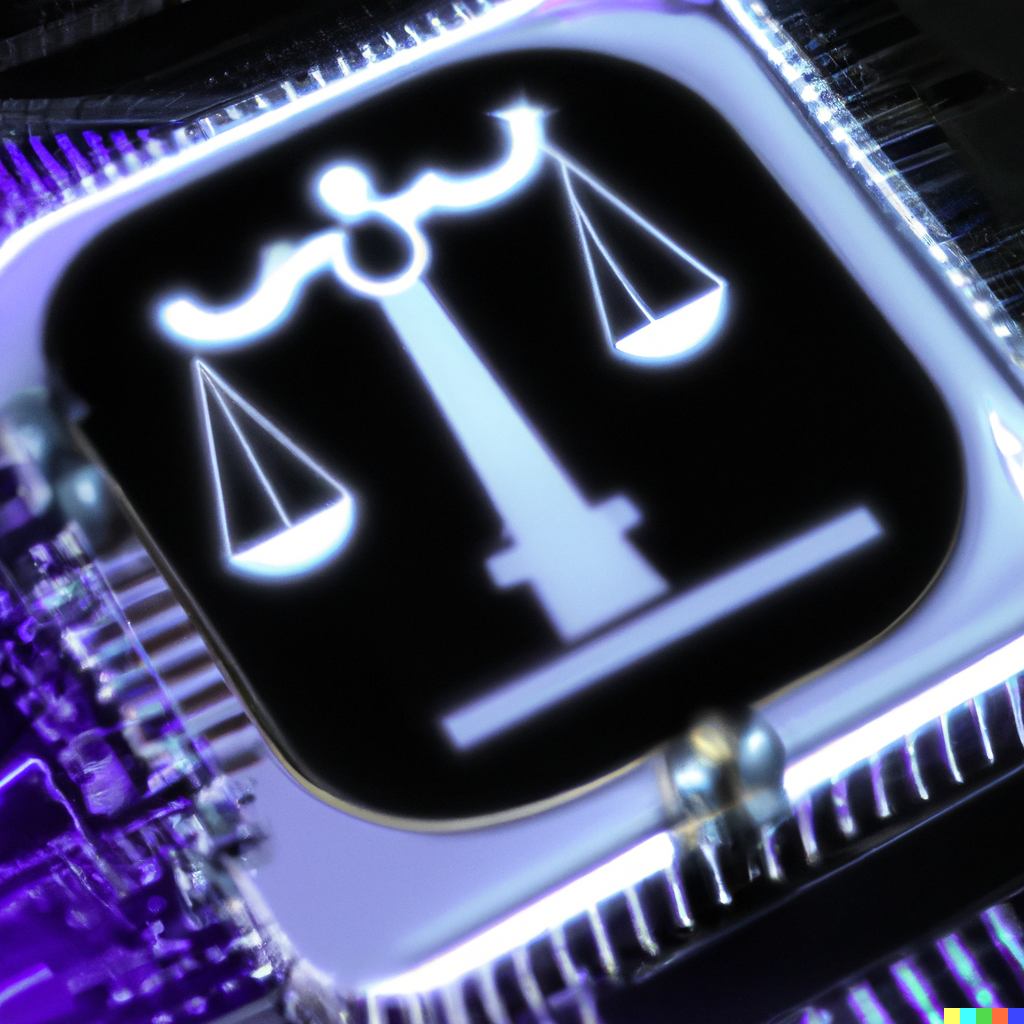 Podsumowanie – nasze propozycje
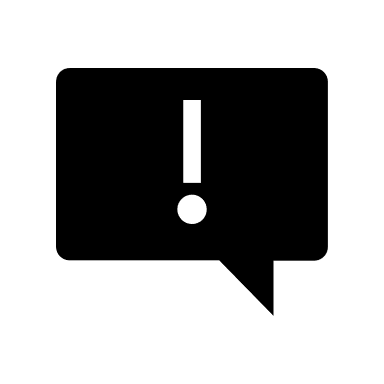 Etap wspólnych ustaleń / wyboru rozwiązań AI  w oparciu o:
efekty prac Zespołu / ustalenia z grupami interesariuszy /zaangażowanie szerokiego otoczenia, w tym środowisk prawniczych, naukowych i biznesowych;
Testowe wdrożenia wybranych rozwiązań AI:
Pilotaż w kilku wybranych sądach (reprezentatywne dla kraju, ale jednocześnie na tyle nielicznych, by zapewnić im maksymalne wsparcie);
Zebranie doświadczeń/ analiza/wnioski/rekomendacje .
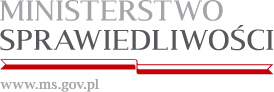 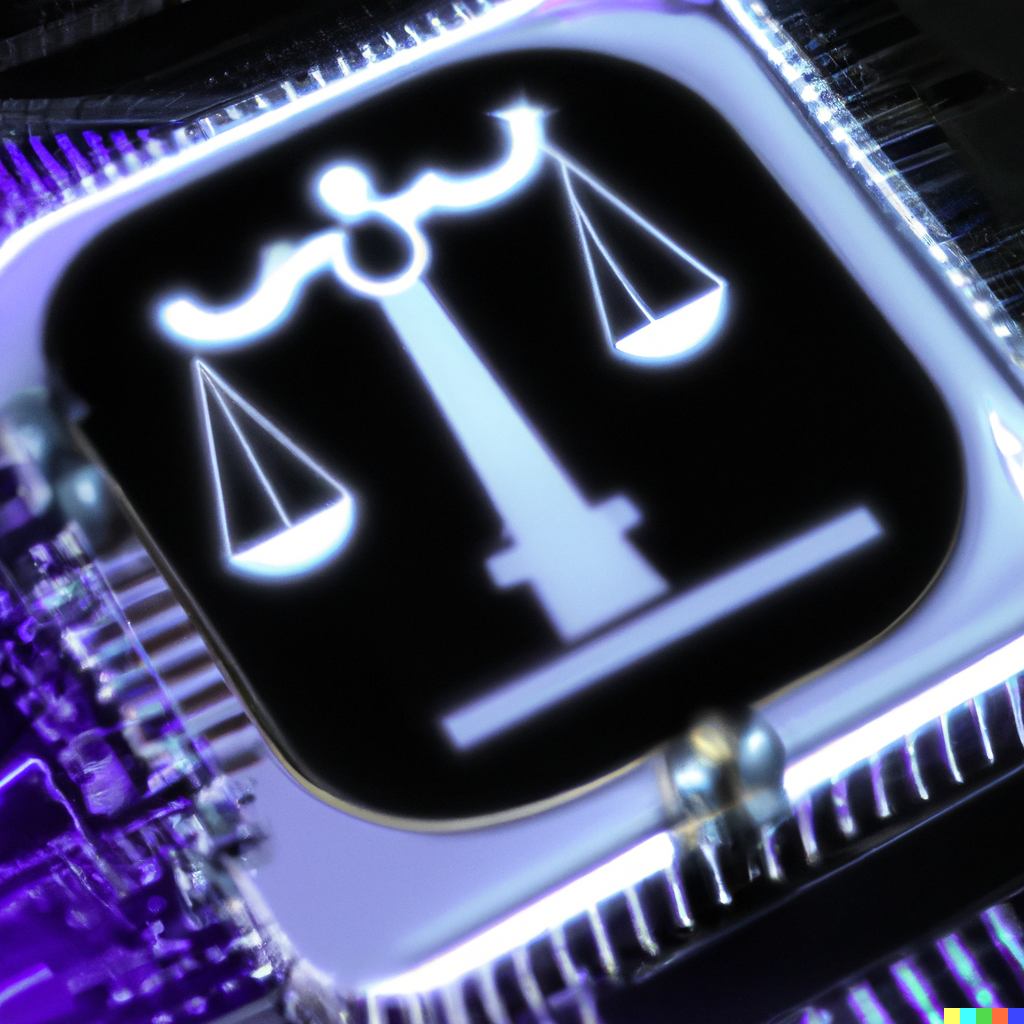 Ministerstwo Sprawiedliwości
Departament Informatyzacji i Rejestrów Sądowych MSWydział Rozwoju Usług Sądowych
Dziękuję za uwagę.